PubPol/Econ 541
Class 6International Transactions and the Trade BalancebyAlan V. DeardorffUniversity of Michigan2023
Announcements
Papers
Monday was the drop/add deadline, so I’ll be doing the paper assignments soon
Group assignments will be in Canvas:  Files / Paper Assignments
Assignments will also be there, and on website under Paper Assignments
First paper is due Wed, Oct 4, 8:30 AM in Canvas
The groups will be set in Canvas; turn in once per group
Class 6:  International Transactions  and the Trade Balance
2
Announcements
Office hour tomorrow:  I have a meeting at 10:30, so if you want to see me, come between 10 and 10:25.
Class 6:  International Transactions  and the Trade Balance
3
Outline
A Bit of Macroeconomics
The Balance of Payments Accounts
Surpluses and Deficits
They Add to Zero
What a Deficit Means
The Assumption of Balanced Trade
Class 6:  International Transactions  and the Trade Balance
4
A Bit of Macroeconomics
From KOM:
			Y = C + I + G + (X – M)
Where
Y = GDP = Gross Domestic Product
C = Consumption
I = Investment
G = Government purchases
X = Exports
M = Imports
Class 6:  International Transactions  and the Trade Balance
5
A Bit of Macroeconomics
GDP measures
The economy’s output of goods and services
Essentially the same as National Income
Wages, salaries, interest, rent, and profits
=GDP since production generates income
GDP is positively related to, but not the same as
Employment
Welfare
Happiness
And there are problems even with measuring output.  E.g., it misses all that we produce in our homes
Class 6:  International Transactions  and the Trade Balance
6
The Balance of Payments Accounts
Recording International Transactions
Credits versus debits
Credits correspond to payments that would flow into the country
Exports
Borrowing from foreigners
Collection of interest and dividends from foreigners
Debits correspond to payments that would flow out of the country
Imports, etc.
This use of the words “credit” and “debit” is specific to the international accounts.  It is NOT the same as their use in accounting or in other contexts.
Class 6:  International Transactions  and the Trade Balance
7
The Balance of Payments Accounts
Recording International Transactions
Current versus Financial Accounts
Financial account is (only) changes in holding of assets by one country in another
Current account all other international transactions:
Trade (both goods and services)
Income payments (wages, interest, & dividends)
Transfers (Gifts, remittances, and foreign aid)
Class 6:  International Transactions  and the Trade Balance
8
Table 13.2 U.S. Balance of Payments Accounts for 2019 (Billions of Dollars) (1 of 2)
Credits
Debits
Source: U.S. Department of Commerce, Bureau of Economic Analysis, June 196, 2020, release. Totals may differ from sums because of rounding.
?
[Speaker Notes: KOM, 2022]
Table 13.2 U.S. Balance of Payments Accounts for 2019 (Billions of Dollars) (2 of 2)
Debits
These are both changes from end of last year to end of this year.
Credits
Source: U.S. Department of Commerce, Bureau of Economic Analysis, June 196, 2020, release. Totals may differ from sums because of rounding.
[Speaker Notes: KOM, 2022]
Pause for Discussion
Class 6:  International Transactions  and the Trade Balance
11
Questions on KOM
What’s the difference between GNP and GDP? 
Why does GNP (or GDP) only include consumption of final goods, not firms’ purchases of intermediate inputs?
Why are imports subtracted from C+I+G+X–M in calculating GDP?  Is it because imports cause unemployment?
Class 6:  International Transactions  and the Trade Balance
12
More Questions on KOM
What distinguishes credits and debits in the balance of payments? 
What distinguishes the current account from the financial account? 
For which categories of transactions did credits exceed debits for the United States in 2019 (the year reported in KOM)?
Trade in goods 
Trade in services 
Investment (i.e., “primary income”) 
Transfer payments (i.e., “secondary income”) 
Changes in asset holdings
Class 6:  International Transactions  and the Trade Balance
13
The Balance of Payments Accounts
Balance on Current Account:   Credits minus Debits
Balance on Financial  Account:   Credits minus Debits
Class 6:  International Transactions  and the Trade Balance
14
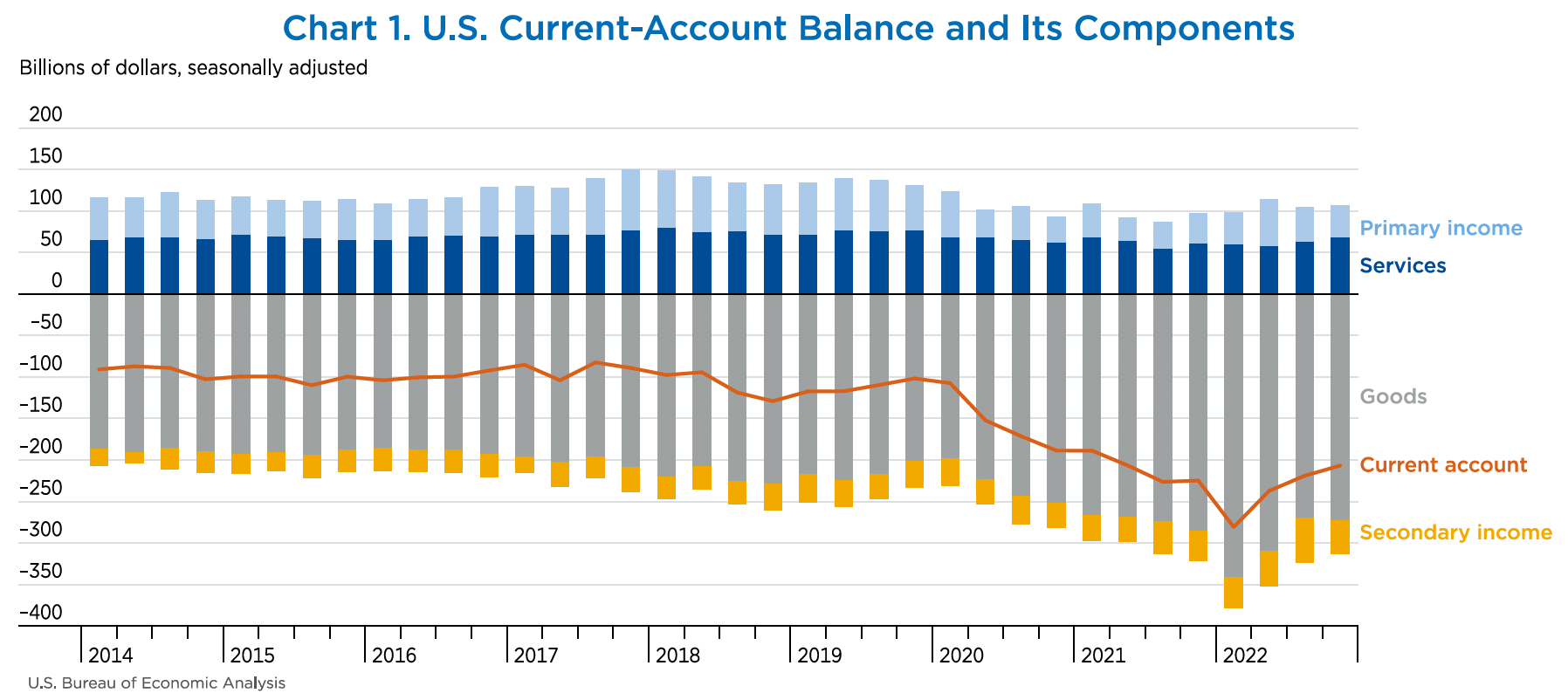 Class 6:  International Transactions  and the Trade Balance
15
[Speaker Notes: Berg, Elliot, Jr., "A Look at the U.S. International Transactions Fourth Quarter and Year 2022," Survey of Current Business, Bureau of Economic Analysis, April 11, 2023. [15p] 
https://apps.bea.gov/scb/issues/2023/04-April/0423-quarterly-International-transactions.htm]
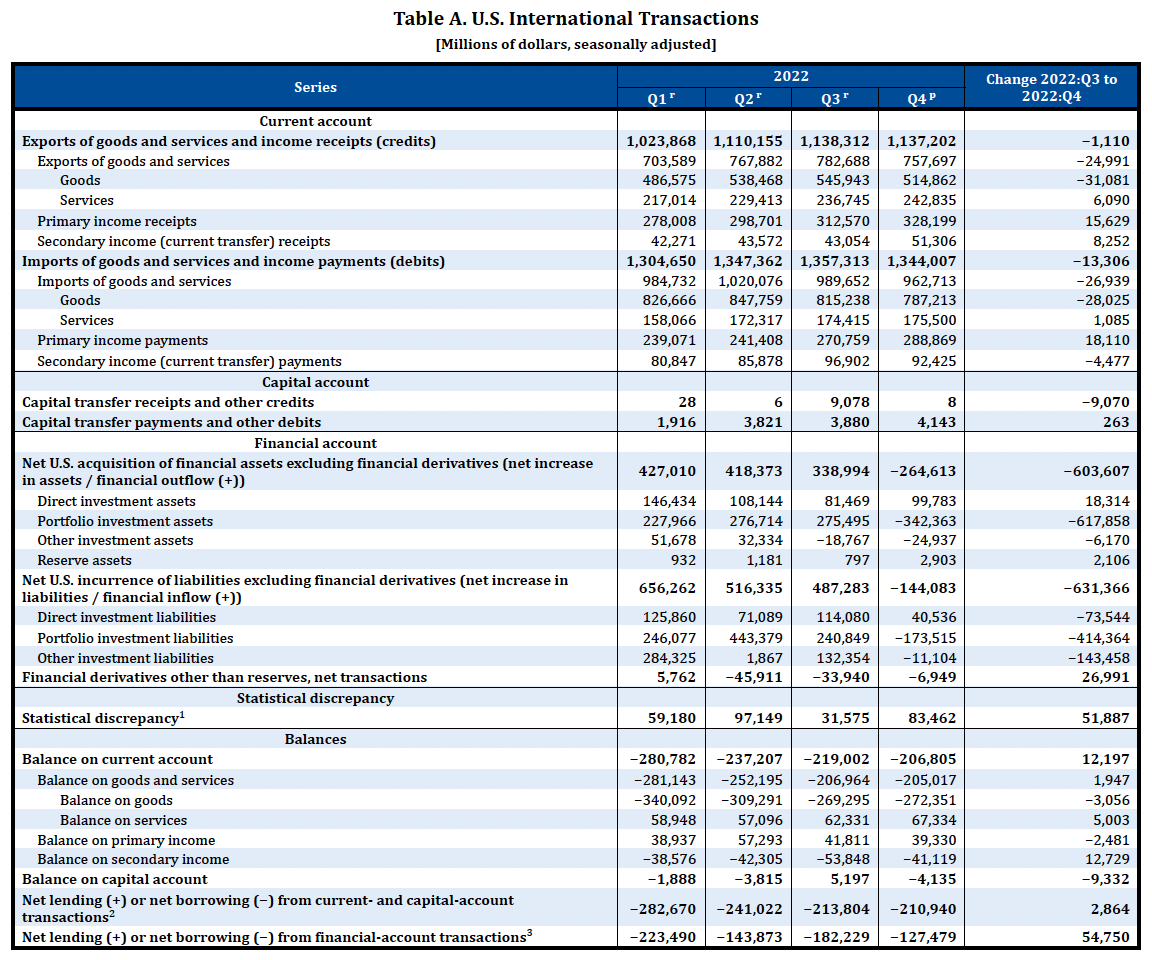 = 1,023,8868 – 1,304,650
Note that Bal on CA is –280,783
These are all debits and therefore negative.
Ignore this.  It’s small.
These are also debits and therefore negative.
Really, errors and omissions
Class 6:  International Transactions  and the Trade Balance
16
[Speaker Notes: Telles, Rudy, Jr., “U.S. International Transactions:  First Quarter 2022,” Survey of Current Business, 102(7), July 2022.  [11p]  
https://apps.bea.gov/scb/2022/07-july/0722-quarterly-international-transactions.htm]
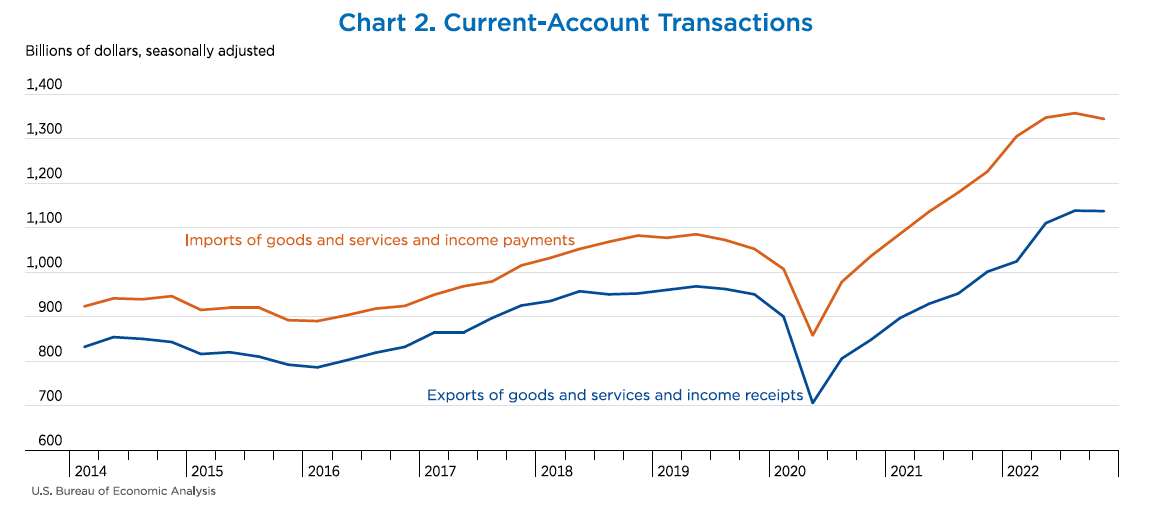 Trade War
Covid-19 Pandemic
Class 6:  International Transactions  and the Trade Balance
17
[Speaker Notes: Telles, Rudy, Jr., “U.S. International Transactions:  First Quarter 2022,” Survey of Current Business, 102(7), July 2022.  [11p]  
https://apps.bea.gov/scb/2022/07-july/0722-quarterly-international-transactions.htm]
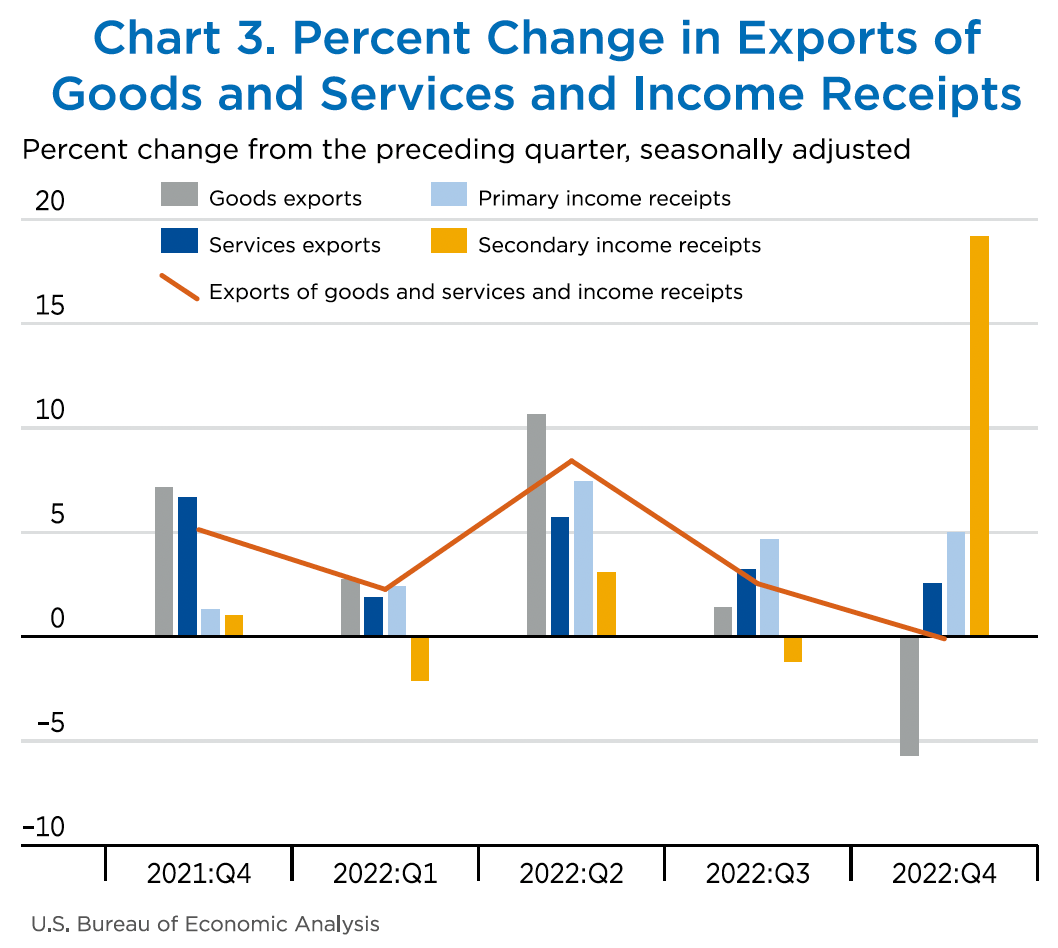 Class 6:  International Transactions  and the Trade Balance
18
[Speaker Notes: Berg, Elliot, Jr., "A Look at the U.S. International Transactions Fourth Quarter and Year 2022," Survey of Current Business, Bureau of Economic Analysis, April 11, 2023. [15p] 
https://apps.bea.gov/scb/issues/2023/04-April/0423-quarterly-International-transactions.htm]
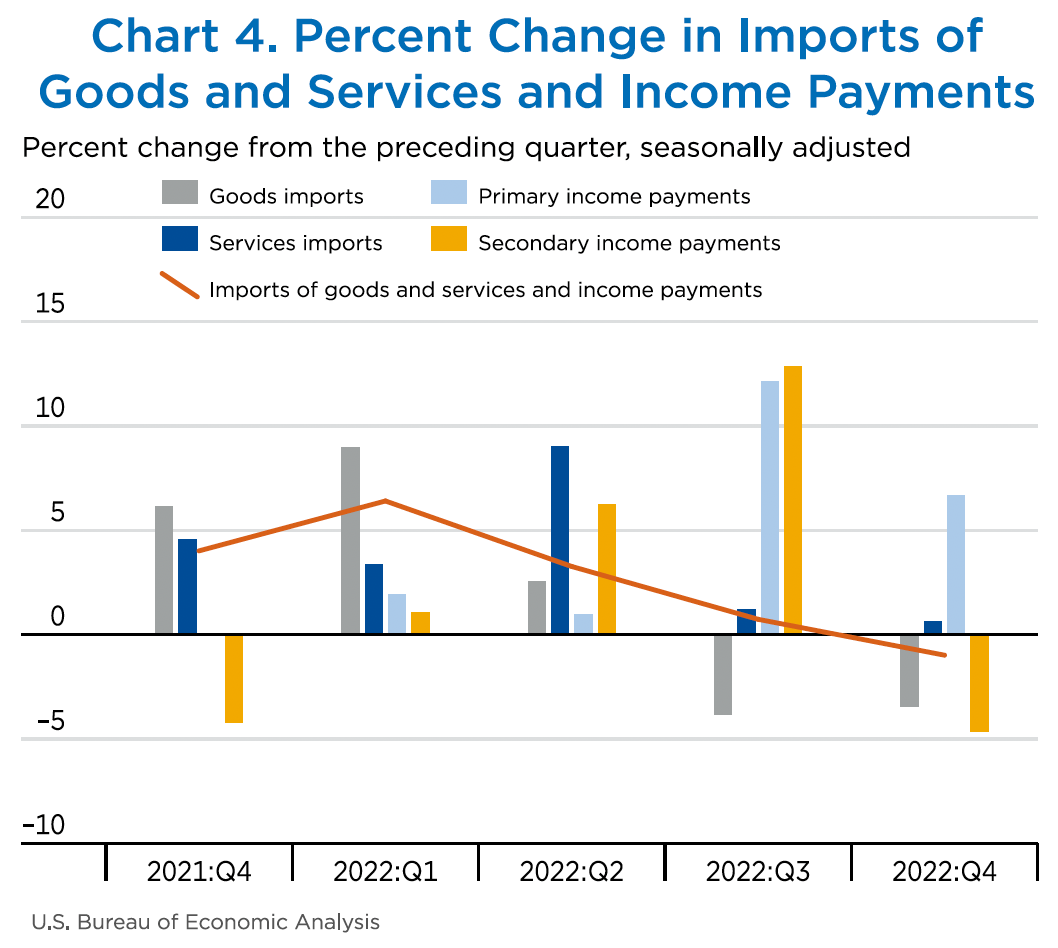 Class 6:  International Transactions  and the Trade Balance
19
[Speaker Notes: Berg, Elliot, Jr., "A Look at the U.S. International Transactions Fourth Quarter and Year 2022," Survey of Current Business, Bureau of Economic Analysis, April 11, 2023. [15p] 
https://apps.bea.gov/scb/issues/2023/04-April/0423-quarterly-International-transactions.htm]
Note the zero.  This whole thing is negative – a deficit!
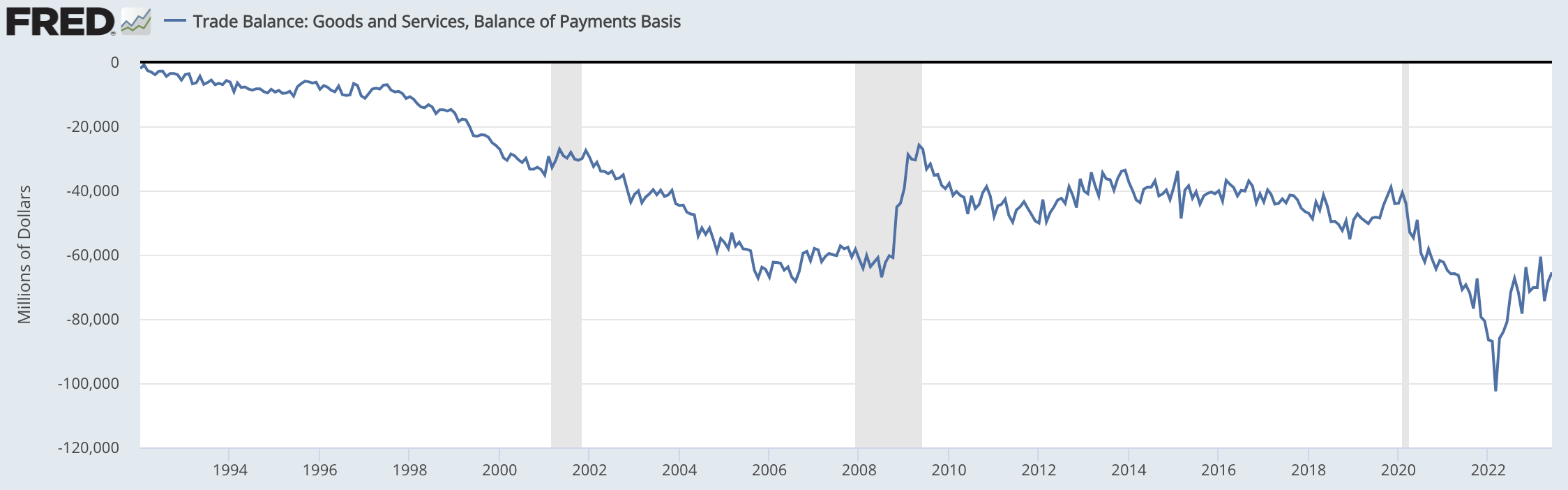 Class 6:  International Transactions  and the Trade Balance
20
[Speaker Notes: FRED, 
https://fred.stlouisfed.org/series/BOPGSTB]
…then smaller…
…then much larger
Deficit grew larger...
Biden
Trump
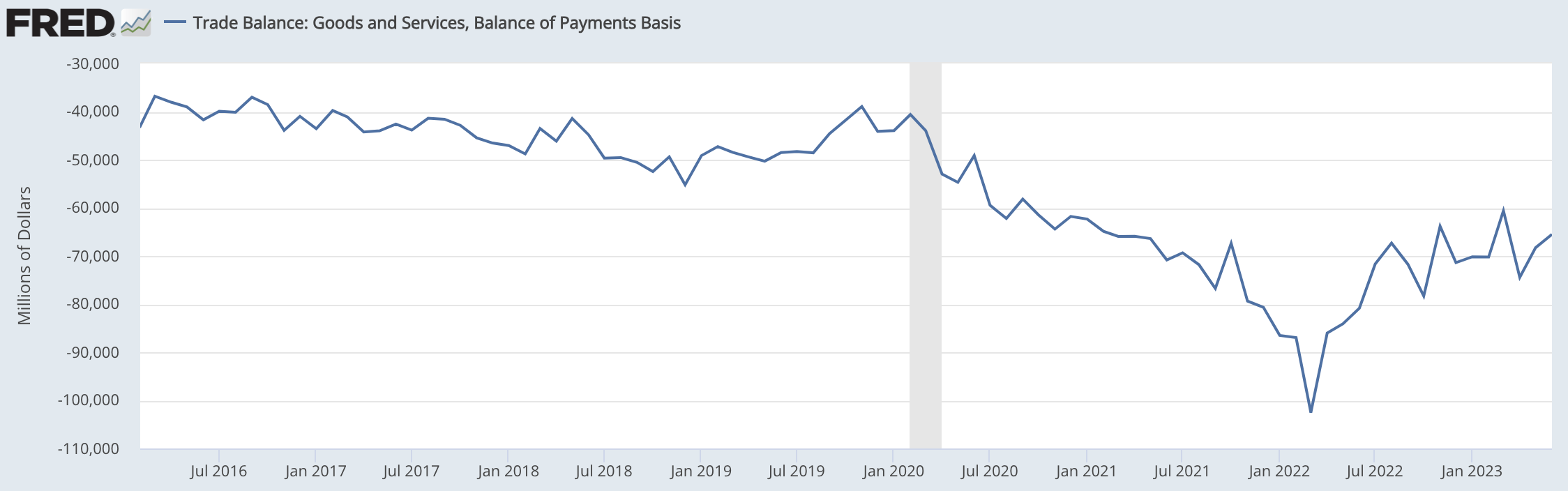 Class 6:  International Transactions  and the Trade Balance
21
[Speaker Notes: FRED, 
https://fred.stlouisfed.org/series/BOPGSTB]
The US Trade Deficit
Grew from about $2 billion in 1992 to almost $70 billion in 2006
Shrank in the recessions of 2001 & 2008, but not 2020
Grew for Trump’s first two years, then fell until 2020
Grew past the 2006 level in 2020
And even more in 2021 and early 2022
Has declined since early 2022
Class 6:  International Transactions  and the Trade Balance
22
Pause for Discussion
Class 6:  International Transactions  and the Trade Balance
23
Questions on Berg, Survey of Current Business
What mostly happened to current account transactions in Q4 of 2022 compared to Q3? (the most recent change in the BEA table, in its far-right column)
What happened to financial transactions?
Class 6:  International Transactions  and the Trade Balance
24
Questions on Swanson,“America’s Trade Deficit …”
Why does this show the US trade deficit most recently growing when the Berg reading shows it falling?
How did inflation contribute to the increase in the deficit?
How is it possible that the trade deficit grew when “US exports grew more swiftly than imports”?  
This mentions a “reshuffling” of trade away from China.  Did the US trade deficit with China fall?
Class 6:  International Transactions  and the Trade Balance
25
Surpluses and Deficits
For any subset of transactions
“Surplus” is credits > debits
“Deficit” is debits > credits
Common “balances”:
Balance of Merchandise Trade (i.e., goods)
Balance on Goods and Services
Balance on Current Account
Balance on Financial Account
= Financial inflows minus financial outflows
Class 6:  International Transactions  and the Trade Balance
26
They Add to Zero
If all transaction were captured perfectly, then all would add to zero
			∑ credits = ∑ debits
Thus
	Balance on Current Account
			+
	Balance on Financial Account
			= 0 
(If they don’t, there must be errors, hence “statistical discrepancy”)
Class 6:  International Transactions  and the Trade Balance
27
They Add to Zero
Why?
Every actual transaction has two parts, and these cancel each other
Example:  I buy a book for $10 from the UK
That’s a US debit of $10
If the seller does nothing (keeps the $10 cash), it’s an increase in that foreigner’s holdings of US assets (the $10 bill), a US credit
The seller may instead do many other things with the $10, but each of them would result in either a $10 US credit or reversing a $10 US debit
Class 6:  International Transactions  and the Trade Balance
28
They Add to Zero
Examples:
Buy a US export (US credit in trade account)
Pay interest on debt to US (US credit in primary income)
Give to US charity (US credit in secondary income)
Deposit in US bank (US credit in financial account)
Borrow less from NY bank (reverse US debit in financial account)
Sell for £ to someone who uses $10 for one of above
Why?
Every actual transaction has two parts, and these cancel each other
Example:  I buy a book for $10 from the UK
That’s a US debit of $10
If the seller does nothing (keeps the $10 cash), it’s an increase in that foreigner’s holdings of US assets (the $10 bill), a US credit
The seller may instead do many other things with the $10, but each of them would result in either a $10 US credit or reversing a $10 US debit
Class 6:  International Transactions  and the Trade Balance
29
They Add to Zero
Implication
A trade (or current account) deficit must be accompanied by 
Financial account surplus
Thus net capital inflow
How does it happen?
Credits correspond to supply of foreign exchange
Debits correspond to demand for foreign exchange
So exchange-market equilibrium 
Implies supply = demand
Implies credits = debits
Class 6:  International Transactions  and the Trade Balance
30
What a Deficit Means
Recall (from macroeconomics) the definition of GDP
GDP = Y = C + I + G + (X – M)
(C + I + G) equals expenditure, E
(X–M) equals trade surplus
So:  
			X – M = Y – E
Trade surplus equals 
		Income minus expenditure
Class 6:  International Transactions  and the Trade Balance
31
What a Deficit Means
Interpretations of a trade deficit
	(as the US has had for decades)
We are spending more than our income
We are consuming (and investing in) more goods that we are producing
We are borrowing from (or selling assets to) foreigners
Class 6:  International Transactions  and the Trade Balance
32
What a Deficit Means
Another Interpretation
With T = net taxes, then Y–T is “disposable income”
Rearrange:  Y = C + I + G + (X – M)
Y – C – G – I = (X – M)
(Y – T – C) + (T – G) – I = (X – M)
Private savings + Government saving – I = (X – M)
Total Saving – Investment = (X – M)
Thus
			X – M = S – I
Class 6:  International Transactions  and the Trade Balance
33
What a Deficit Does Not Mean
That foreign trade barriers are hurting our exports
That other countries are engaged in unfair trade
That our firms are not competitive
That we are losing jobs to other countries
That we need to restrict trade
(But note:  many disagree, including Trump and two of the optional readings:  Scott and Mokhiber, and Buffet)
Class 6:  International Transactions  and the Trade Balance
34
Pause for Discussion
Class 6:  International Transactions  and the Trade Balance
35
More Questions on KOM
Why must credits and debits exactly offset if measured accurately?
KOM defines a country’s current account surplus as its exports minus its imports.  Why is this also said to equal “net foreign investment”?
What are, and what are not, the implications of a trade deficit?  Jobs?  Debt?  Trade barriers?  Competitiveness?
Class 6:  International Transactions  and the Trade Balance
36
What a Deficit Means
Is a trade (or current account) deficit good or bad?
It depends
Class 6:  International Transactions  and the Trade Balance
37
Pause for Discussion
Class 6:  International Transactions  and the Trade Balance
38
Questions from Obstfeld
Is a country with a trade deficit losing from trade?
What determines a country’s bilateral deficits and surpluses?
Why does the fact that the US was at full employment matter for the discussion in Obstfeld?
Class 6:  International Transactions  and the Trade Balance
39
What a Deficit Means
Many trade sceptics, such as Scott, associate trade deficits with lost jobs.
In other work (not assigned) Scott "measures” the lost jobs by comparing
The jobs producing US exports
	to
The jobs the US would need to produce US imports here
By this measure, “jobs lost” are sometimes more than the unemployed
Class 6:  International Transactions  and the Trade Balance
40
Questions from ~Scott
Which has risen most, the US trade deficit in goods or in manufacturing?  Why is this important, according to Scott?
What does Scott blame for the high and rising US trade deficits? 
What US policy changes does he call for?
Class 6:  International Transactions  and the Trade Balance
41
Balanced Trade
In this course we will assume either
Trade is balanced, or
The trade imbalance does not change
Why?
Because the trade imbalance depends 
On macroeconomic factors, such as monetary and fiscal policies
Not on the trade policies will are studying
Class 6:  International Transactions  and the Trade Balance
42
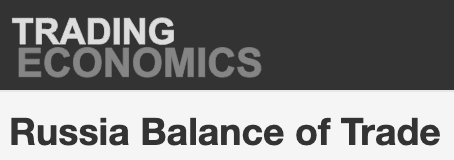 $ million
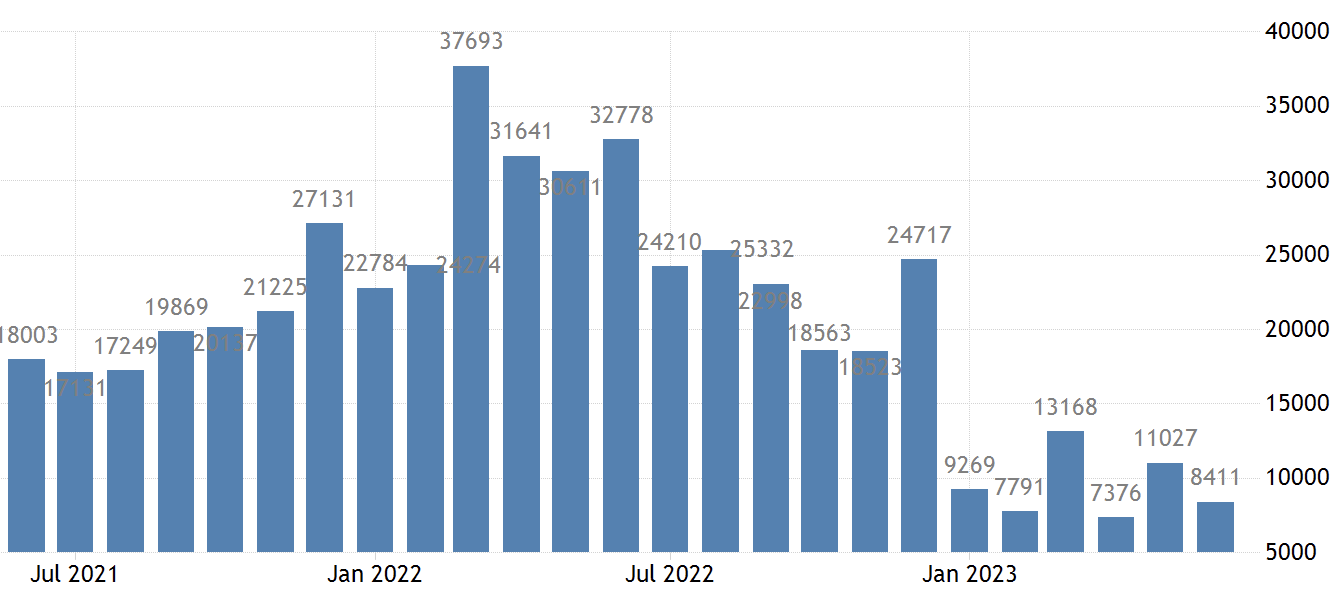 Class 6:  International Transactions  and the Trade Balance
43
Recent Rate Movements:  Russia
Last Year:
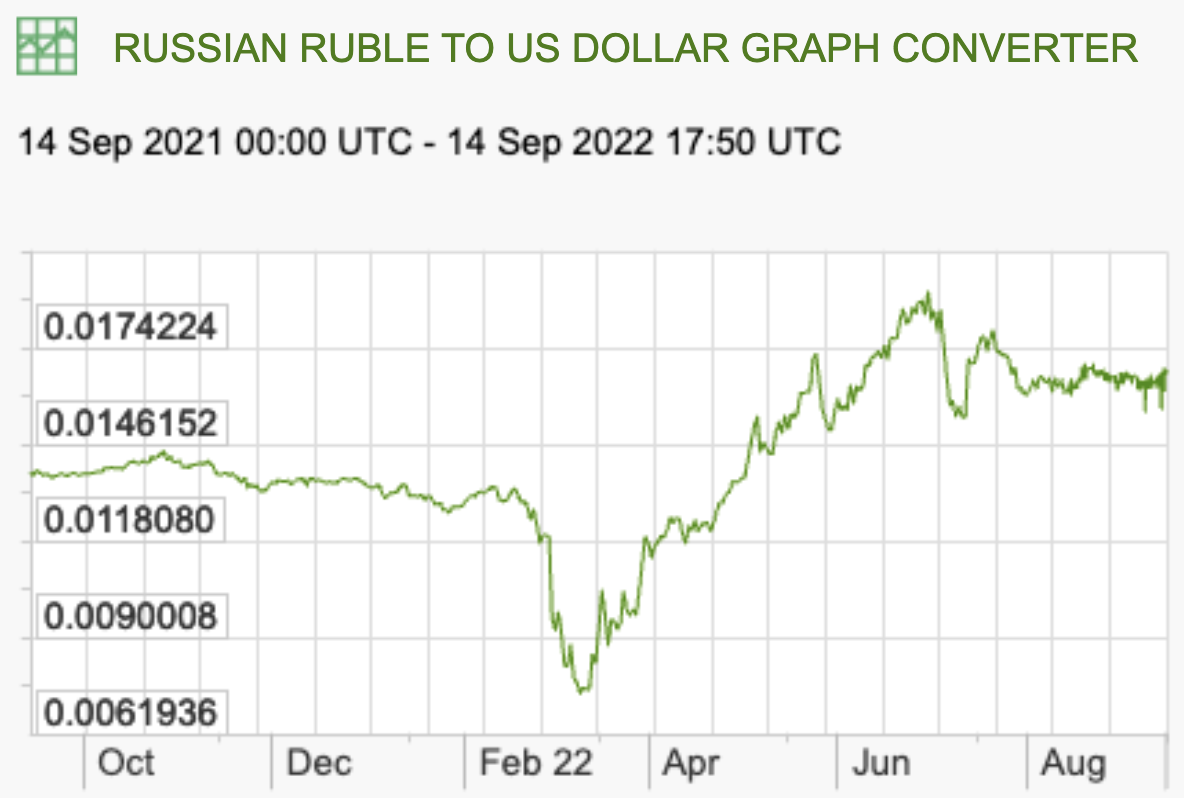 Class 5:  Exchange Rates
44
[Speaker Notes: https://www.x-rates.com/graph/?from=RUB&to=USD&amount=1]
Recent Rate Movements:  Russia
This Year:
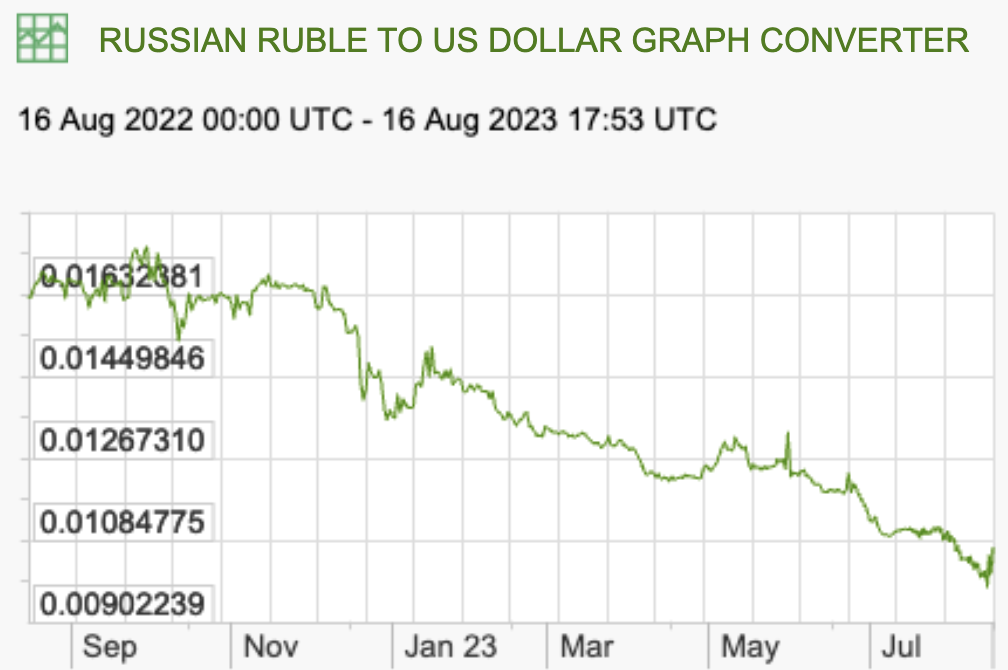 Class 5:  Exchange Rates
45
[Speaker Notes: https://www.x-rates.com/graph/?from=RUB&to=USD&amount=1]
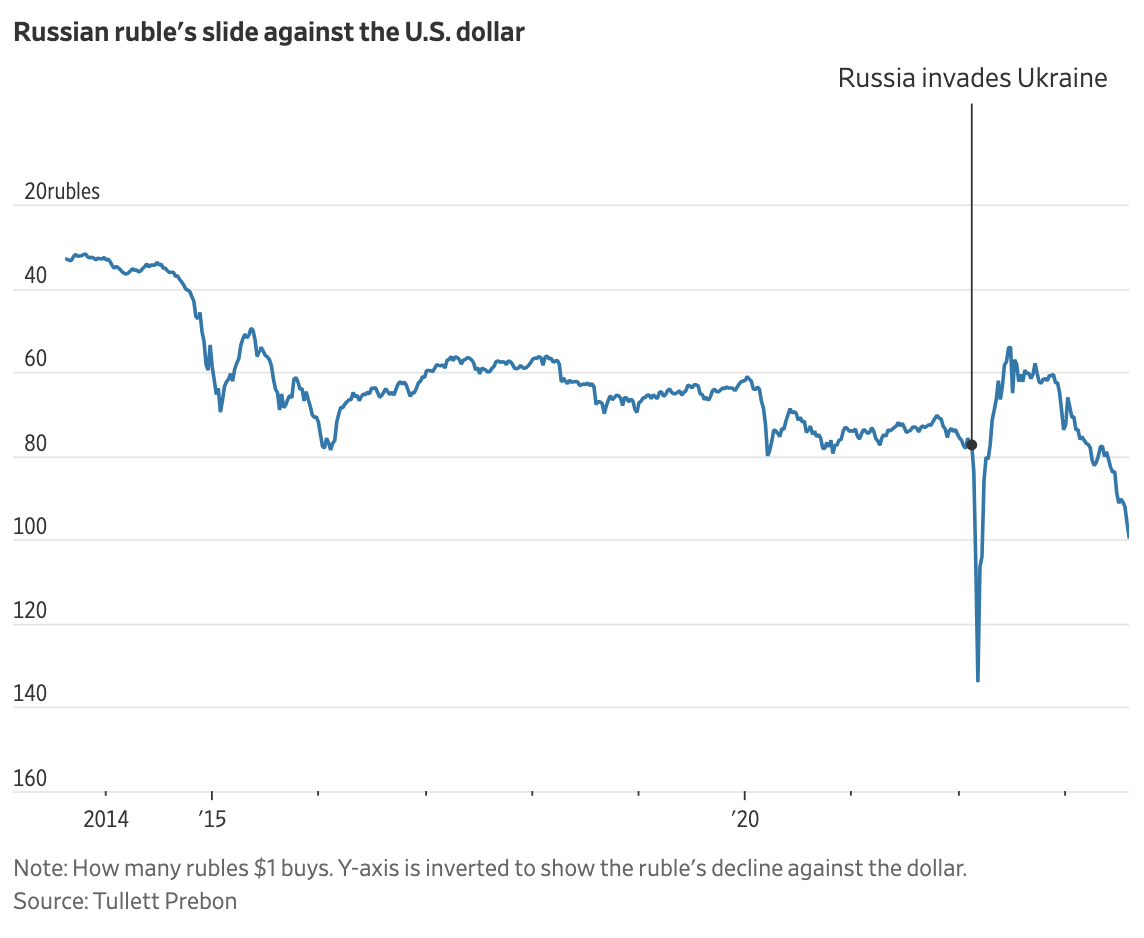 WSJ:  August 14, 2023
Class 5:  Exchange Rates
46
[Speaker Notes: Chelsey Dulaney and Georgi Kanchev, “Russian Ruble at Weakest Level Since Early Days of Ukraine War,” Wall Street Journal, August 14, 2023.
https://www.wsj.com/articles/russian-ruble-at-weakest-level-since-early-days-of-ukraine-war-eaef275f]
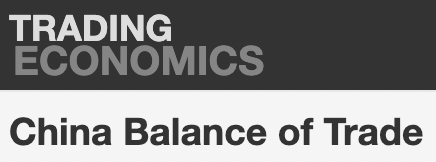 $ billion
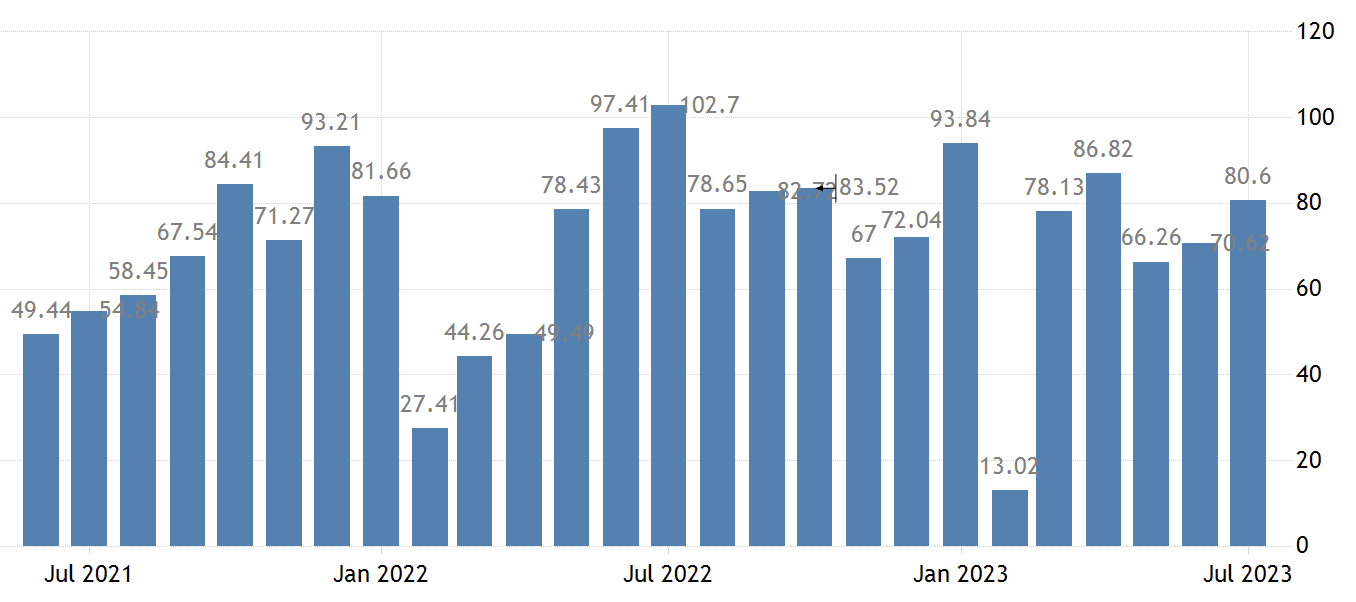 Why do you suppose China’s surplus is smallest in February?
Class 6:  International Transactions  and the Trade Balance
47
[Speaker Notes: https://tradingeconomics.com/china/balance-of-trade#:~:text=Balance%20of%20Trade%20in%20China,Billion%20in%20February%20of%202020.]
Recent Rate Movements:  China
Last Year:
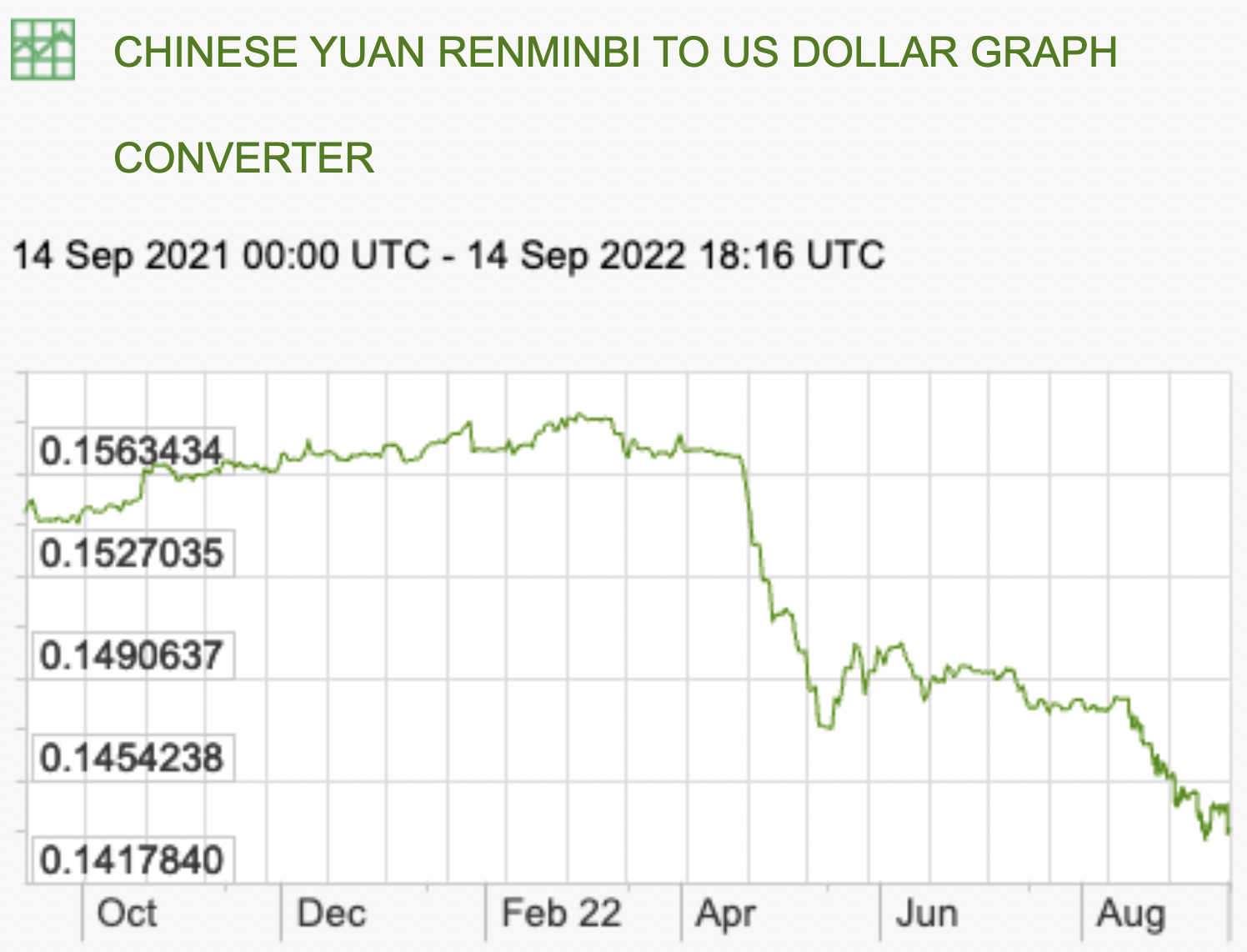 Class 5:  Exchange Rates
48
[Speaker Notes: https://www.x-rates.com/graph/?from=RUB&to=USD&amount=1]
Recent Rate Movements:  China
This Year:
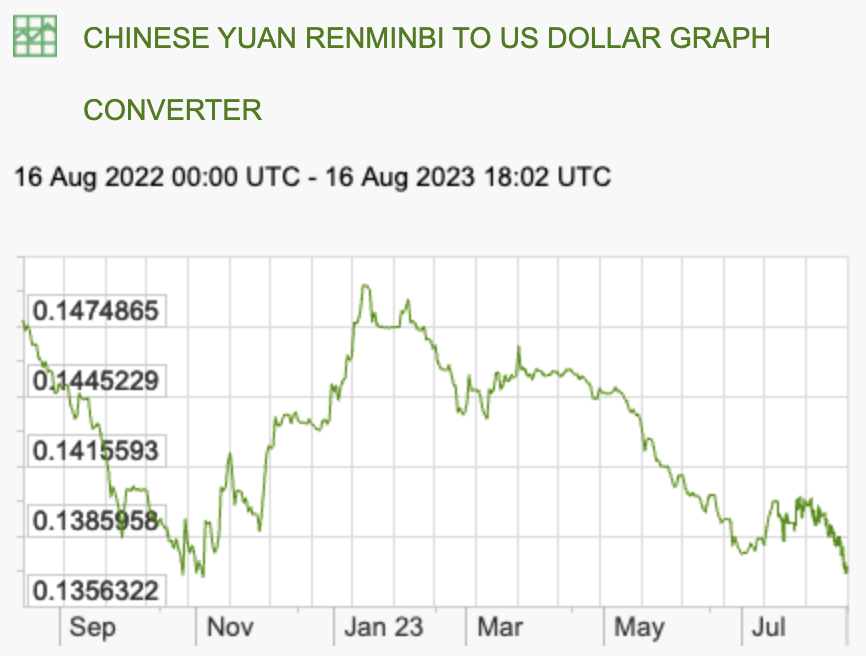 Class 5:  Exchange Rates
49
[Speaker Notes: https://www.x-rates.com/graph/?from=RUB&to=USD&amount=1]
Questions from Krugman
What does Krugman say is the source of Russia’s trade surplus? 
What does he say is the source of China’s trade surplus? 
Why does he say that the surpluses are good for other countries? 
Why (according to him) are dictators more likely to have these problems?
Class 6:  International Transactions  and the Trade Balance
50